Clock Driver
PSpice Simulations
Bhushan Joshi
Kalpesh Chillal
Pravin Chordia
IUCAA
In-the-loop Compensated Clock Driver
Without Transmission line
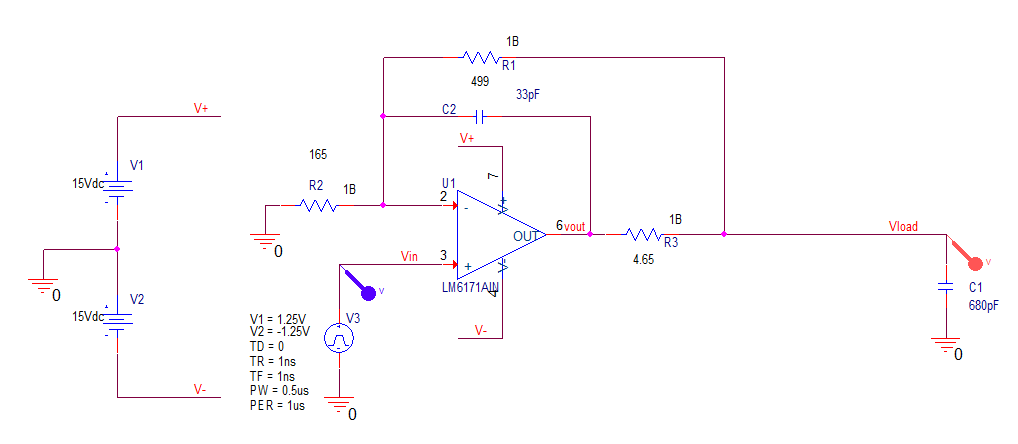 In-the-loop Compensated Clock Driver
Without Transmission line
Transient Analysis
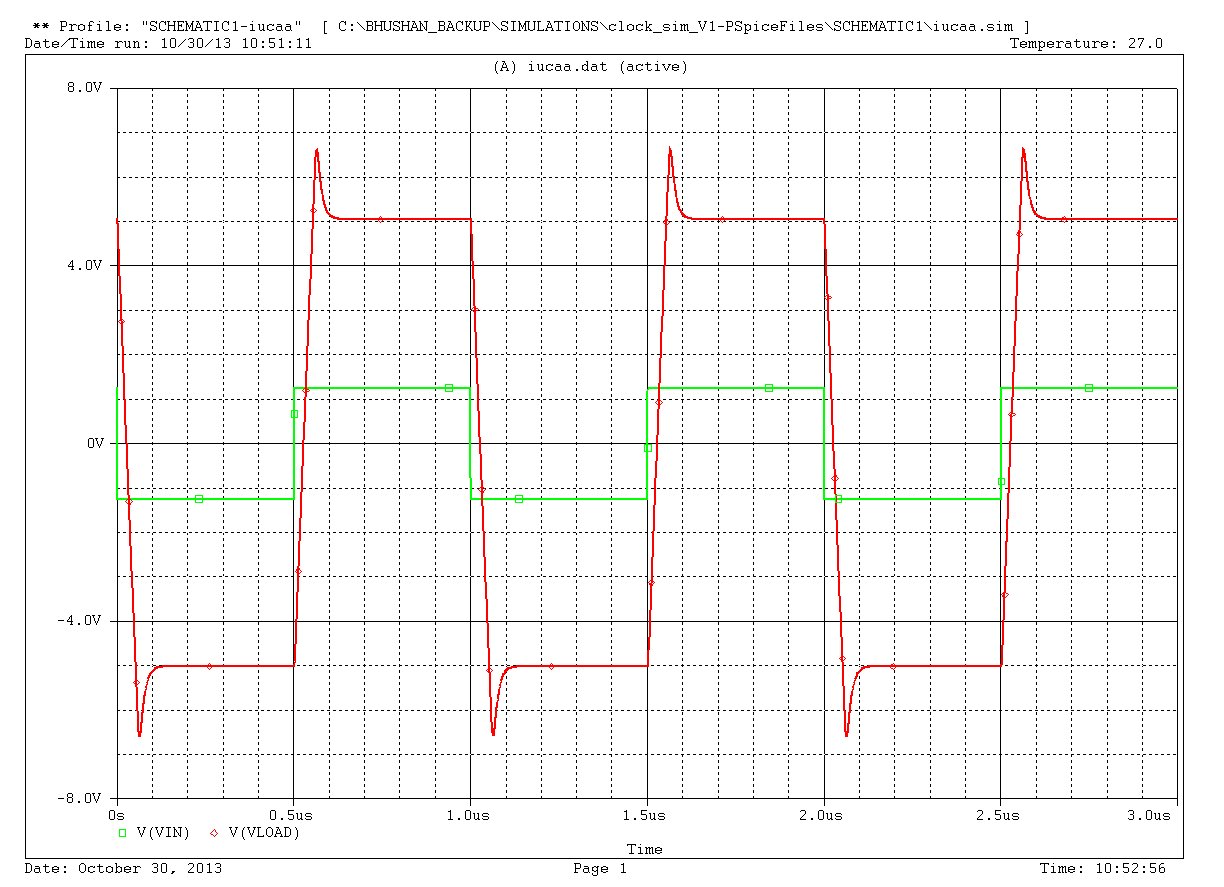 In-the-loop Compensated Clock Driver
Without Transmission line
AC Analysis
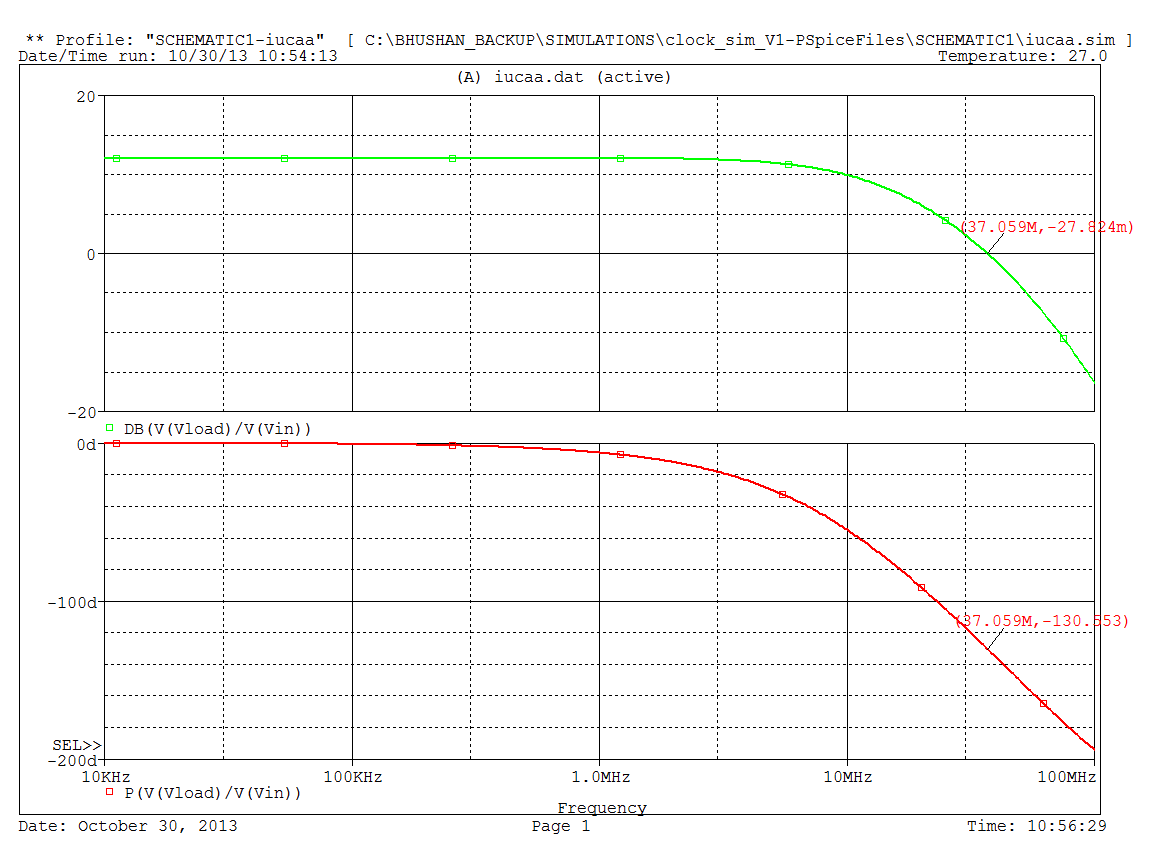 In-the-loop Compensated Clock Driver
With Transmission line
PSpice Simulations
In-the-loop Compensated Clock Driver
With Transmission line
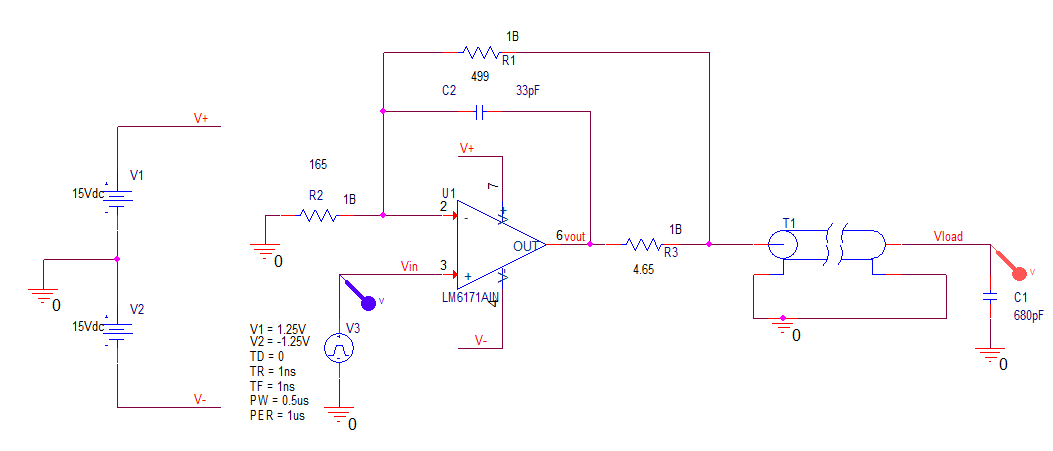 In-the-loop Compensated Clock Driver
With Transmission line
Transient Analysis
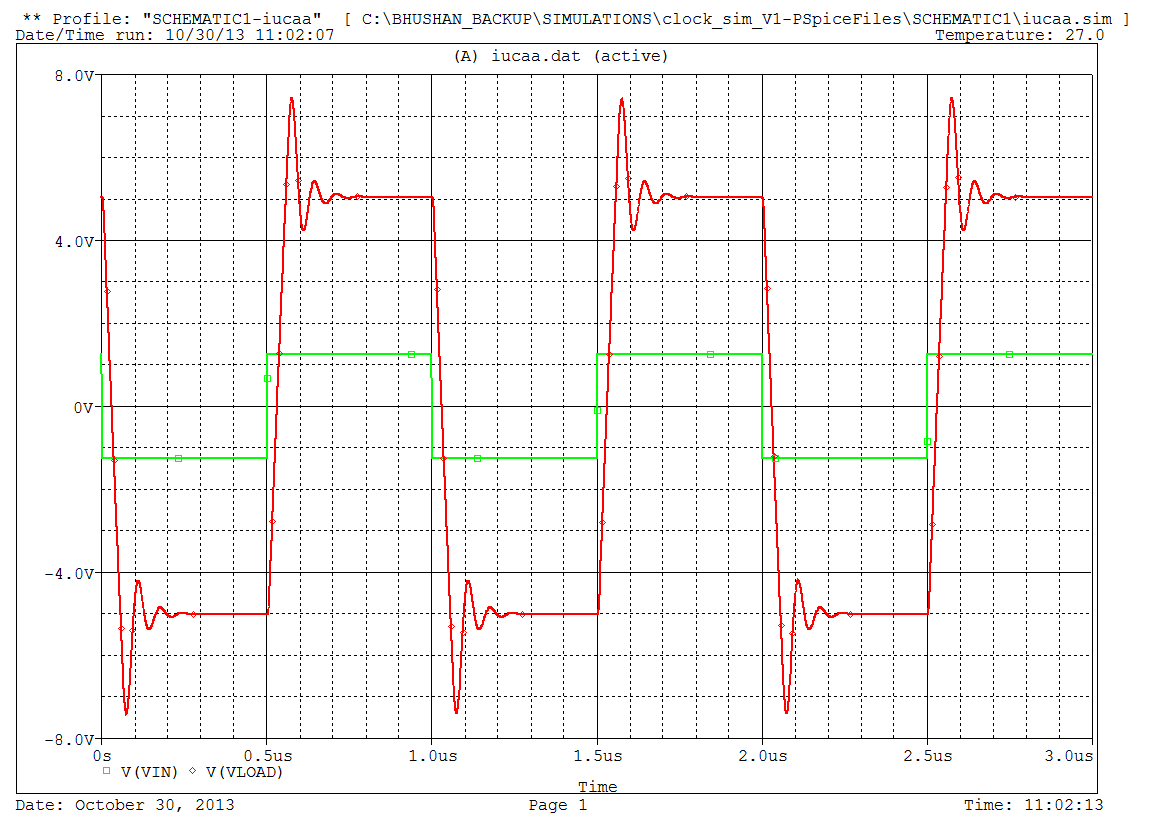 In-the-loop Compensated Clock Driver
With Transmission line
AC Analysis
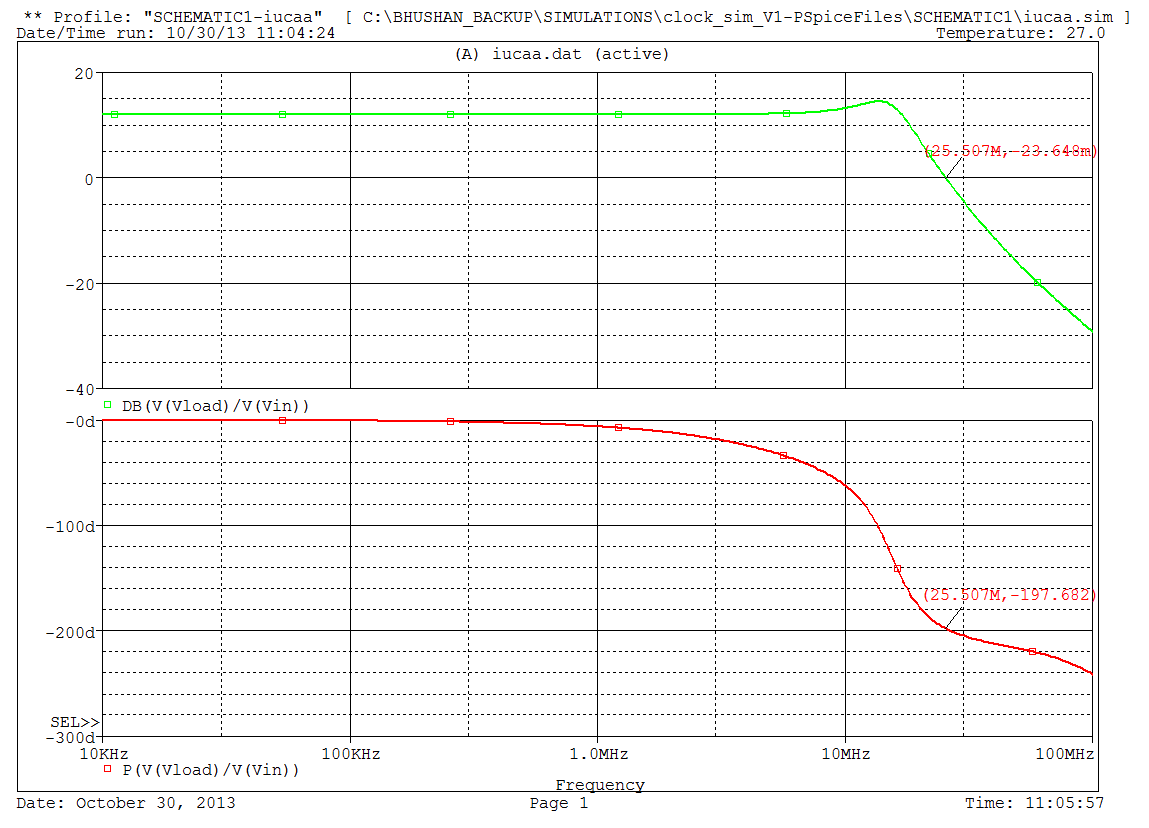 Result of Compensated Clock Driver Implemented on test board 
With Transmission line
Transient Analysis (DSO screenshot)
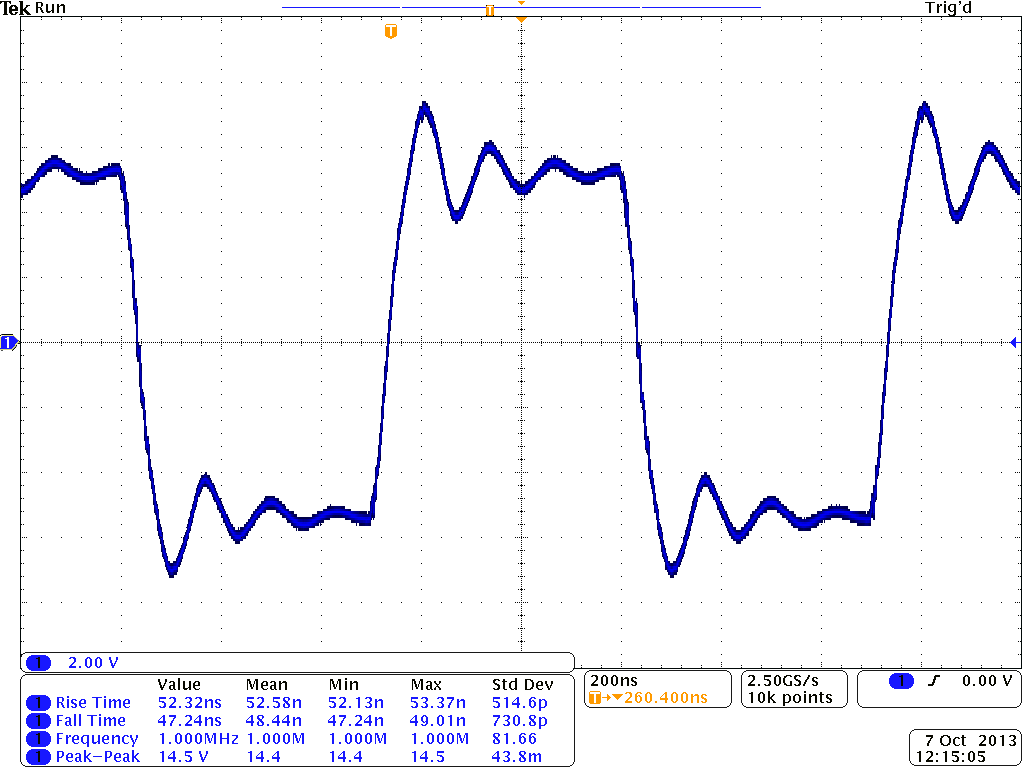 Lead Compensated Clock Driver
With Transmission line
PSpice Simulations
Reference(1): Chapter 7,Voltage-Feedback Op Amp Compensation
	   Literature Number SLOA079
	   Excerpted from Op Amps for Everyone
	   Literature Number: SLOD006A
Author : 	   Texas Instruments
Page:	    7-13

Reference(2): For Calculation of value of capacitor C22 
http://www.mathworks.in/products/control/examples.html?file=/products/demos/shipping/control/opampdemo.html
Lead Compensated Clock Driver
With Transmission line
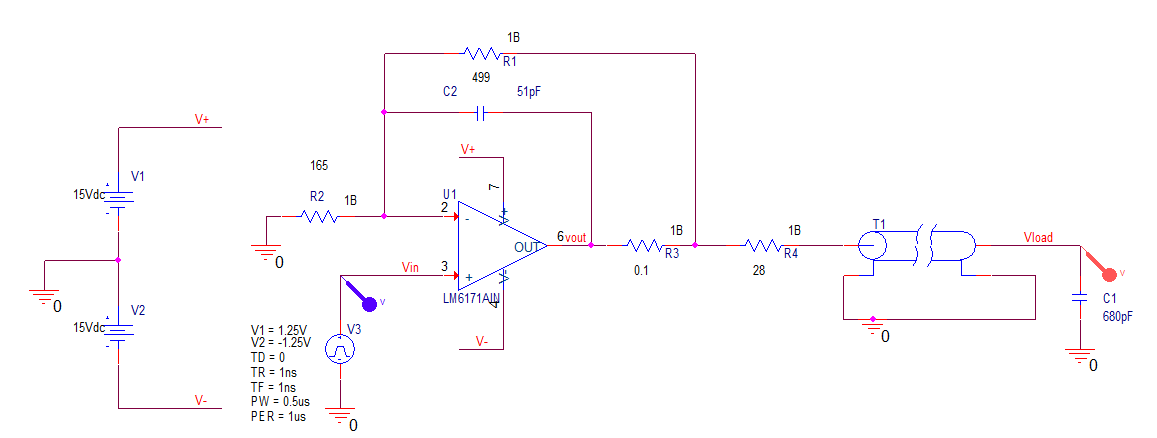 Since Simulator can not take 0Ω and to keep same schematic 0.1Ω resistor is used
Lead Compensated Clock Driver
With Transmission line
Transient Analysis
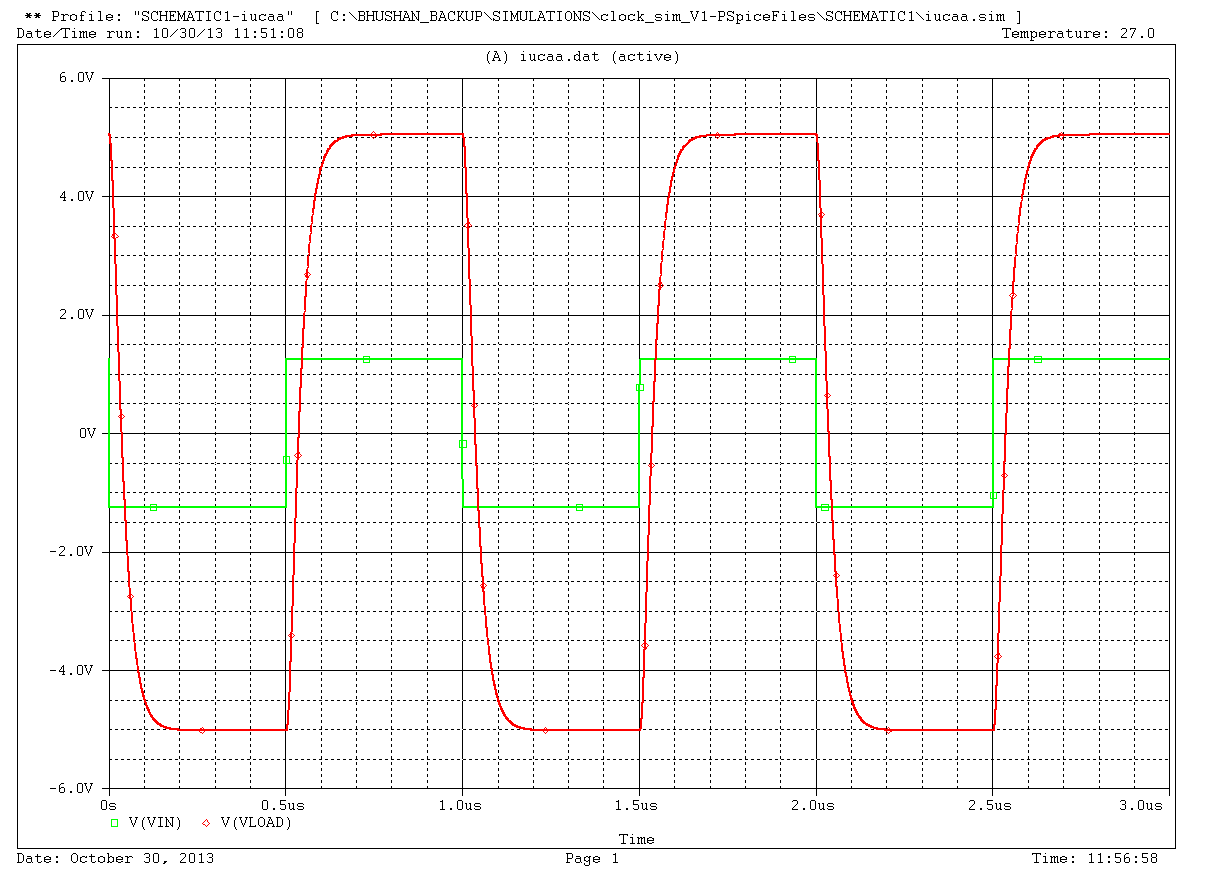 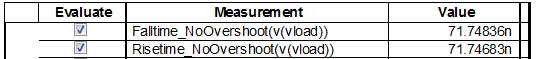 Lead Compensated Clock Driver
With Transmission line
AC Analysis
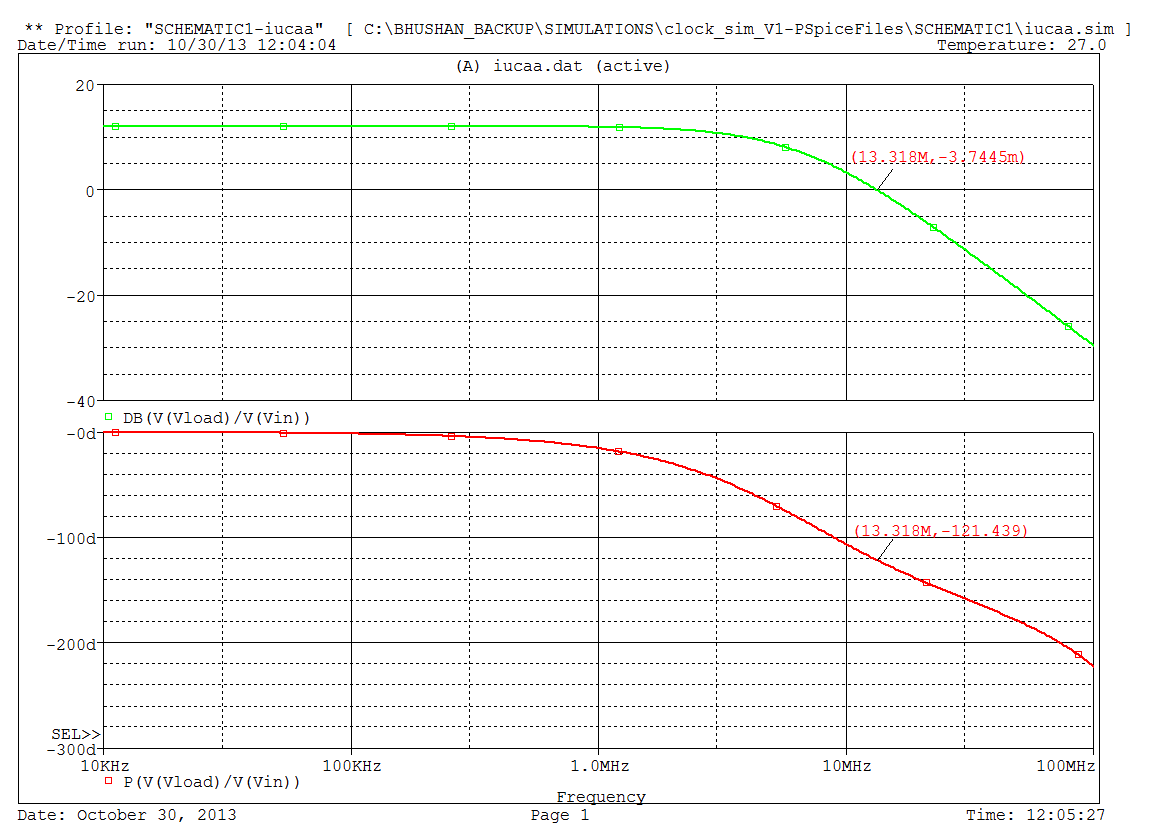 Lead Compensated Clock Driver
With Transmission line
 Implementation on test board
Clock Driver without any Compensation
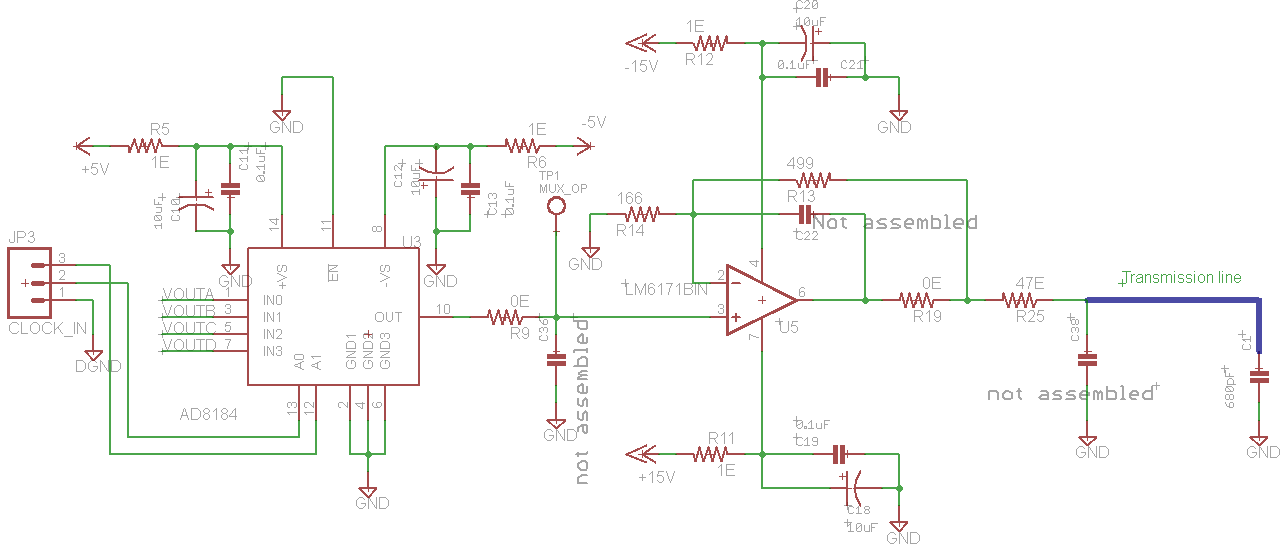 Load Cap
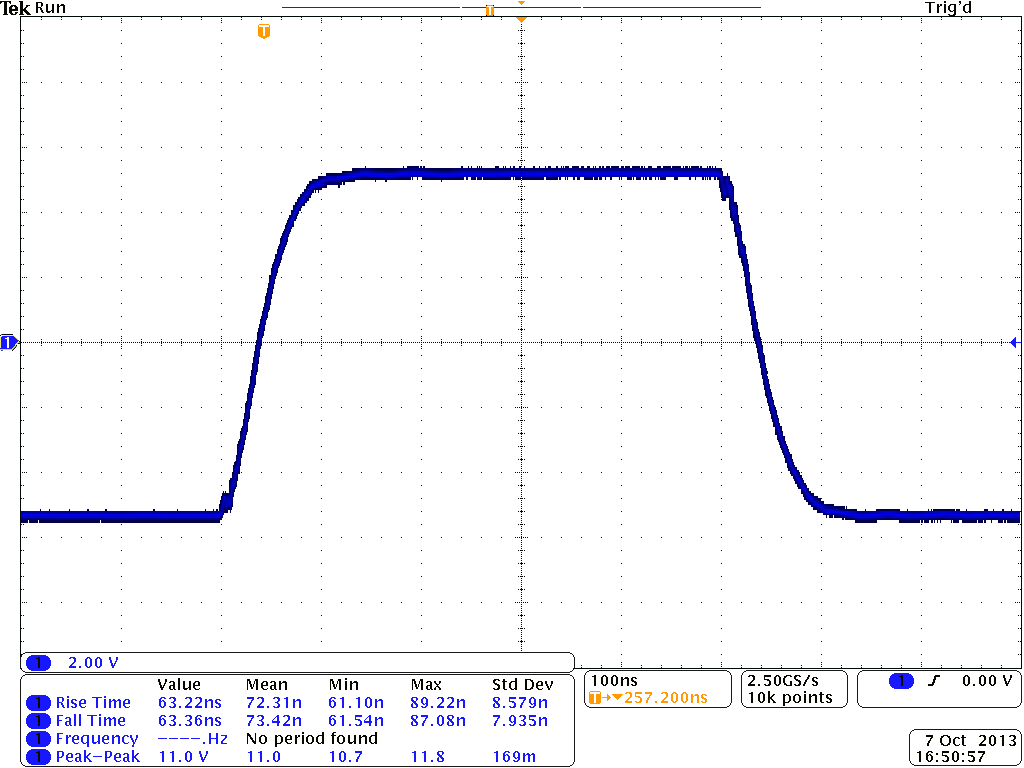 Result of Clock Driver without any Compensation
Clock Driver with Lead Compensation
Changed values
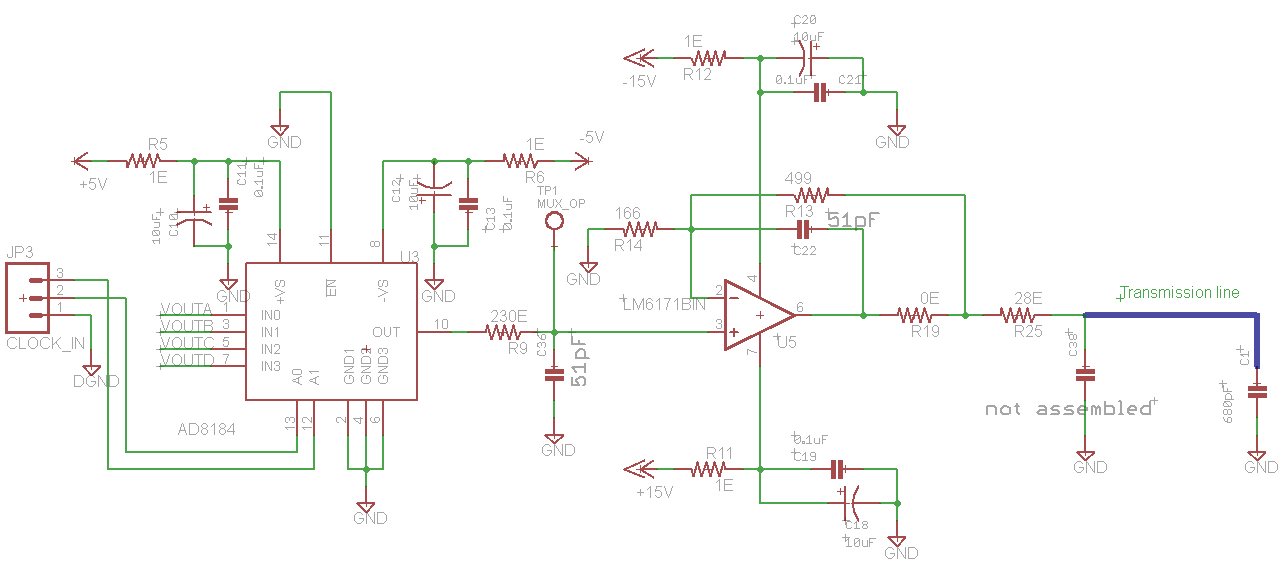 Load Cap
Result of Clock Driver with Lead Compensation
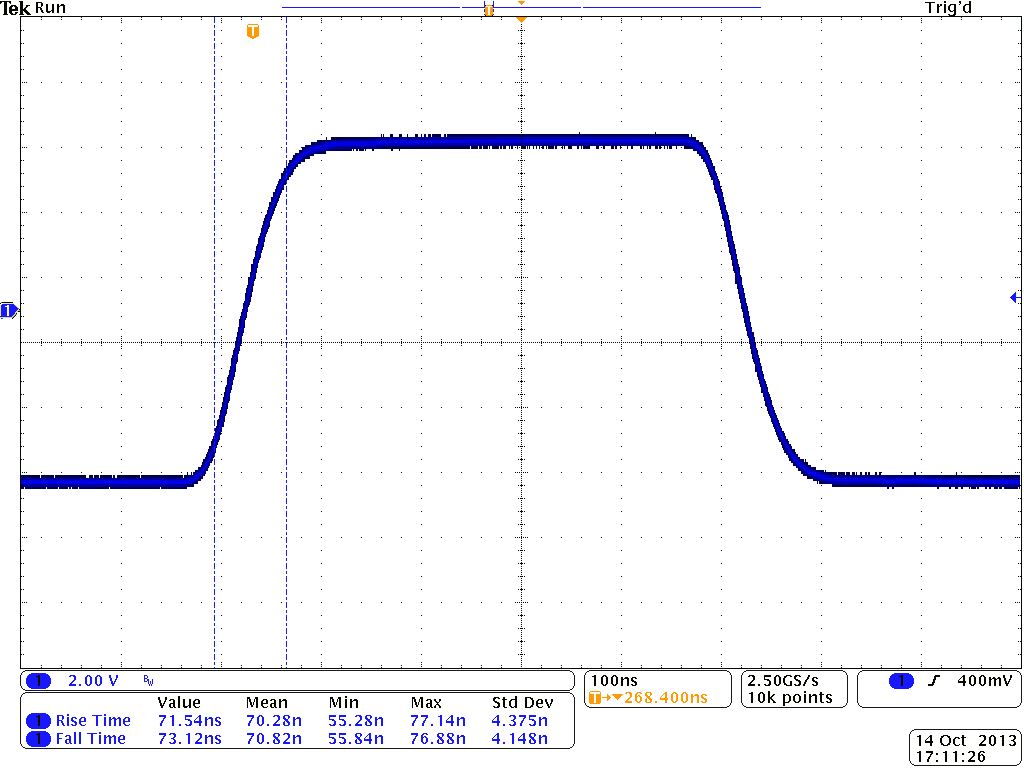 Clock Driver with In-the-loop Compensation       (Optimized R3,C2 values are selected for 680pF capacitor and transmission line as Load)
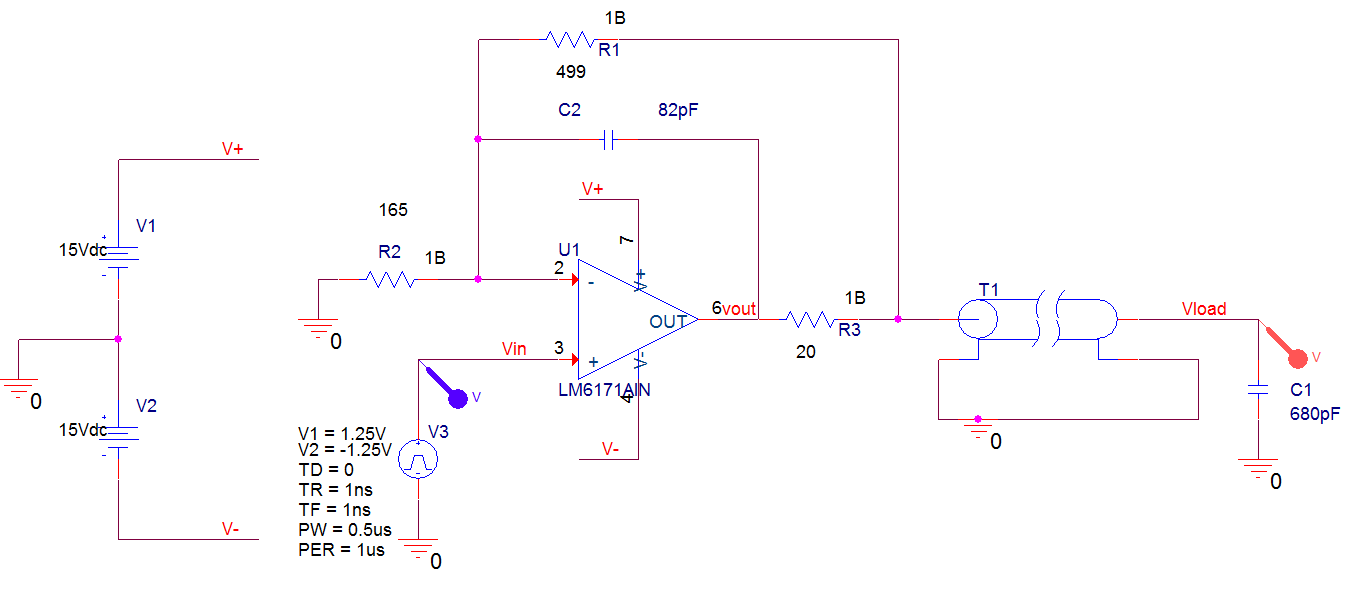 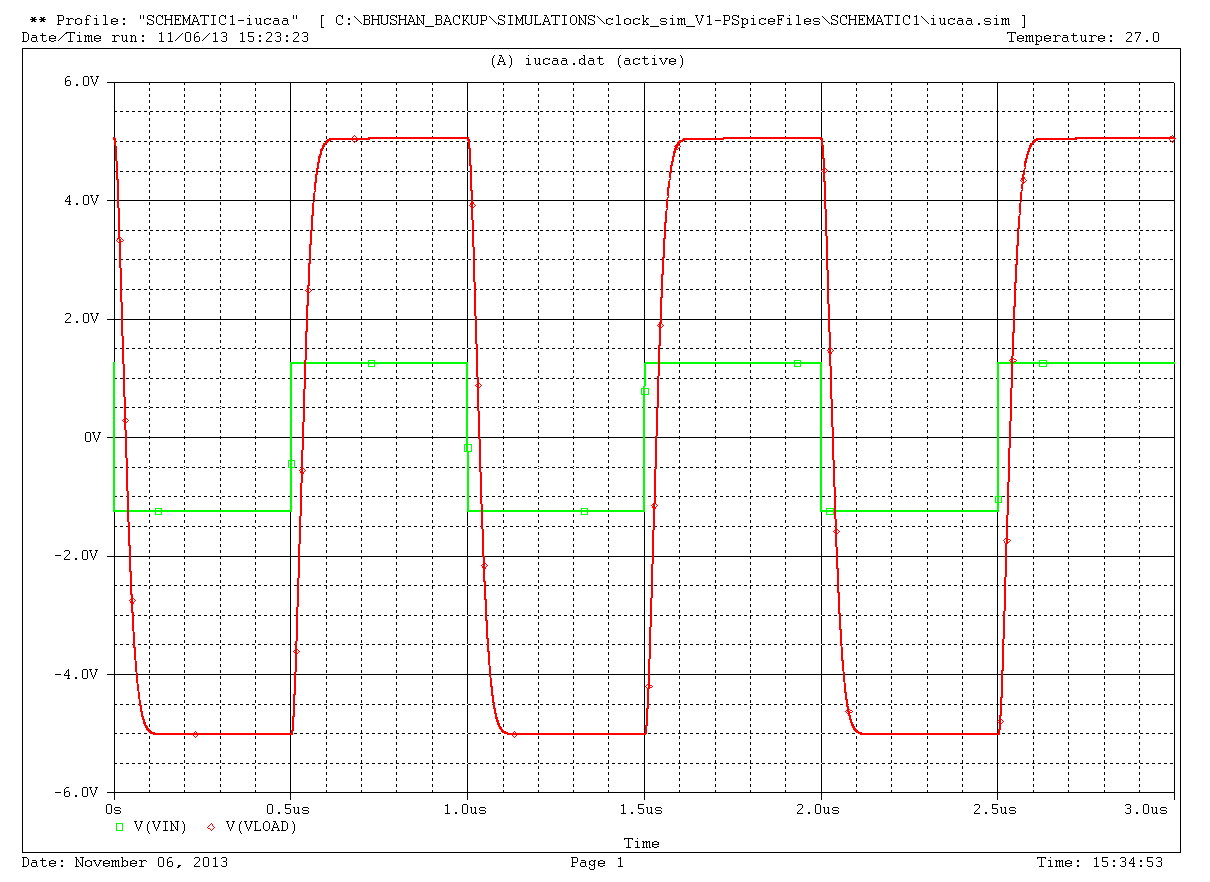 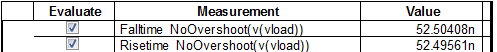 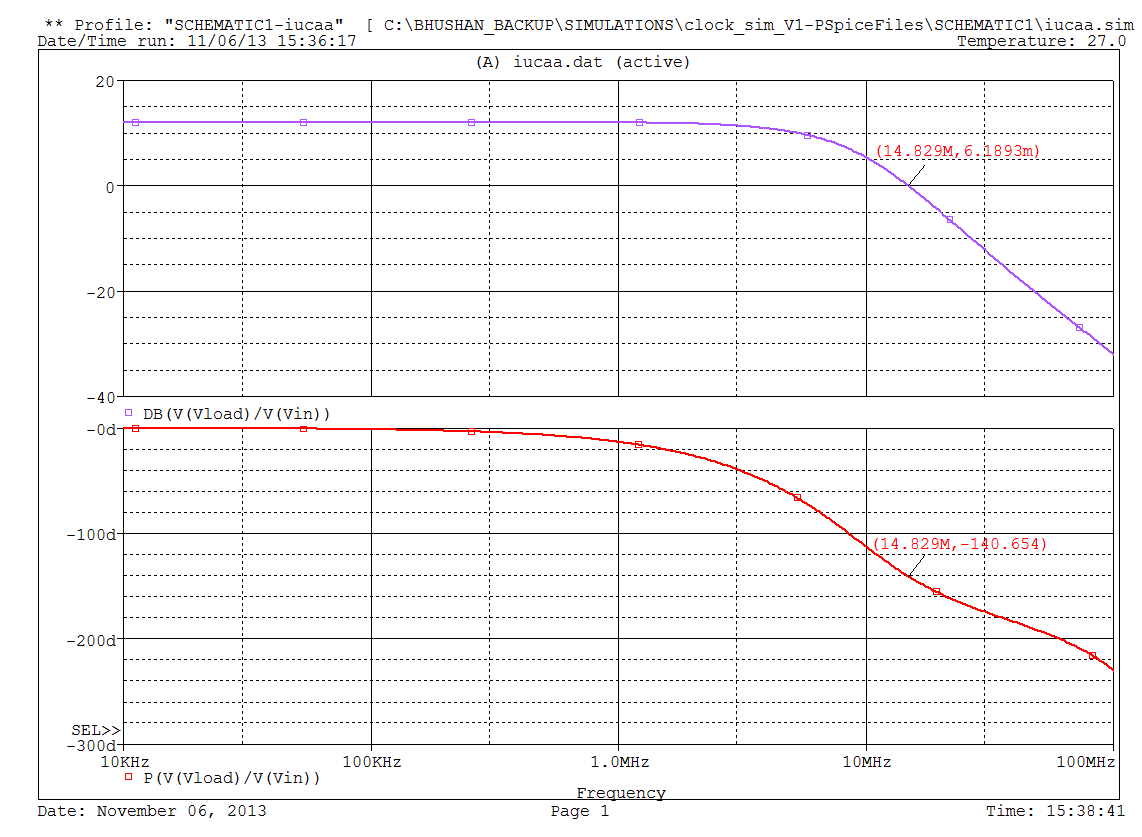